Provost – Academic Senate Retreat
Cultural Challenges in Educating Global Students: Learning, Acculturation, Integrity
Kelly Goulis
Senior Associate Dean
Viterbi School of Engineering
Snapshot: Viterbi School of EngineeringMaster’s Students
3,894 Viterbi Master’s Students

59 different countries

62% are Chinese or Indian

Of the US citizens, 39% are  enrolled  on campus   (69%  are enrolled online - DEN@Viterbi)

New students attach to existing USC Chinese and Indian communities before arriving on campus

Students typically graduate in 3 -4 semesters
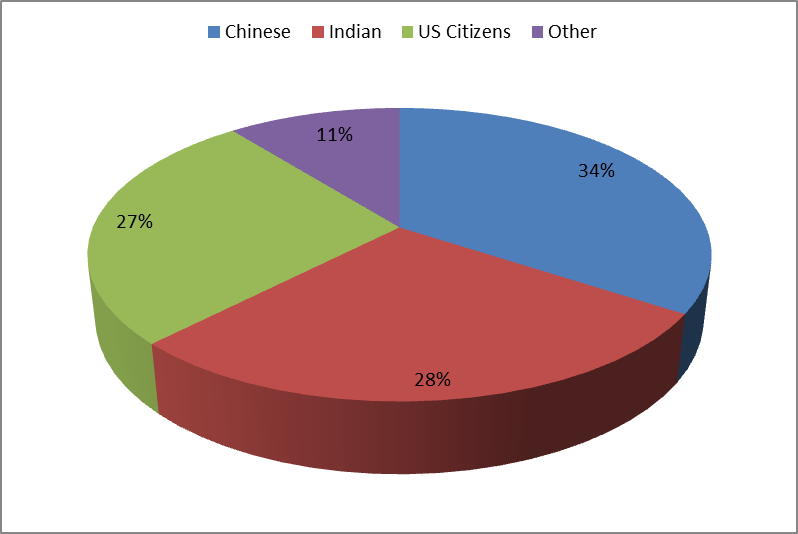 11% from “other” countries often lack the benefits associated with the strong ethnic communities and can feel isolated
Cultural CliquesFocus Group:  Chinese Students
Students begin to connect with their own cultural groups from the moment they decide to apply
China:  QQ groups (online messenger software used frequently in China)
A search of USC on QQ groups the groups are by School/Apply Year/Admitted Year etc.
These groups are formed by volunteers (typically current students or alumni) and then promoted through online forums and word of mouth
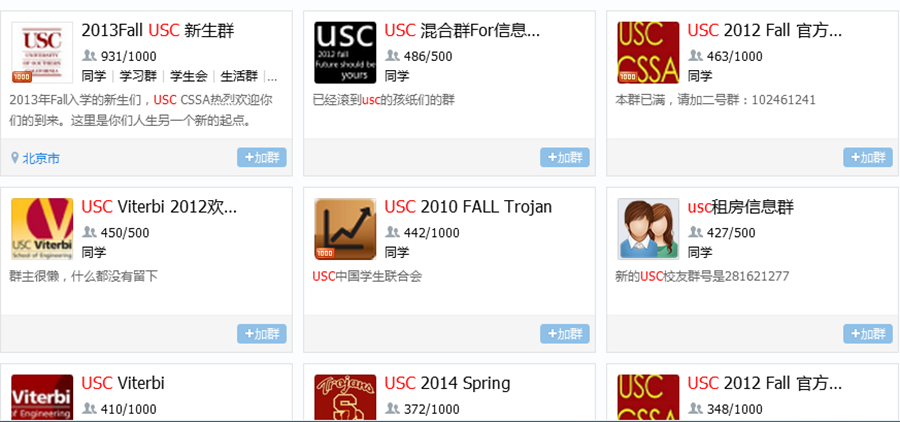 Cultural CliquesFocus Group:  Chinese Students
Perceived Benefits:
Reliable resource where students can exchange information - from application process, travel information, carpool, all the way to housing, roommate matchups and course selections 
Helps build connections and relationships before arriving to USC
No language barriers, easy to communicate
Mitigates homesick or loneliness
Note: For many of these students, this is their first time away from their country or town

Challenges:
Makes it too easy for students to stay in the comfort zone of their own community, not fully integrating with all USC Communities
Students tend to follow the same studying, job-hunting, living patterns of other ethnic group members
Students tend to pick classes with a TA of their own origin. 
They believe they “will be graded in favor due to the same-ethic-group affection.”
MS Student Survey – Student Programing:
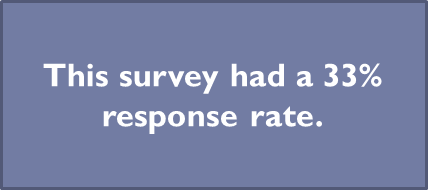 [Speaker Notes: Most strongly agree:
Increase ability to learn on your own
Increase ability to be flexible & adapt to changing circumstances 
Develop independence/self reliance 

Closely followed by 
Develop skills that will allow me to earn a high income 
Develop a better way of communicating your ideas

Other goals:
Become happy, & more motivated
English communication
Challenge myself intellectually & morally
Increase self confidence
Learn the American way/American dream]
Programming of Interest to All Viterbi MS StudentOpportunities to Address Cultural Cliques
Redirected the Viterbi Graduate Student Association (VGSA) to work closely with my office in developing activities and programming of broad appeal
Step 1: Ensure VGSA is a fair representation of our entire graduate student body (historically, predominately Indian)
Worked with them to rewrite their constitution
Instituted popular elections for all senators
Instituted terms for all positions
Step 2: Develop programming of appeal to a broad group of students
*Survey question was multiple choice with these options listed. Open ended answers listed under “other.”
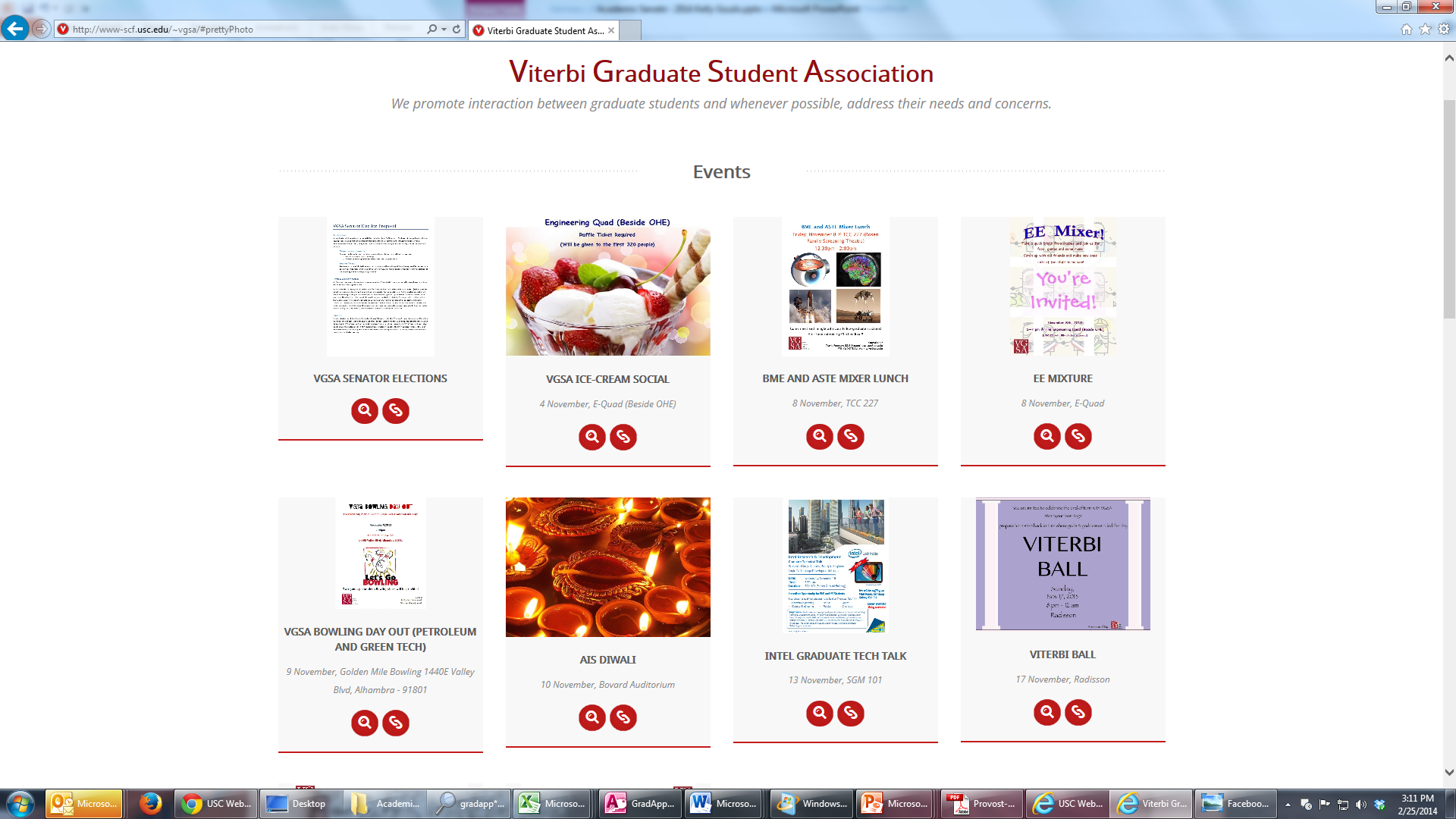 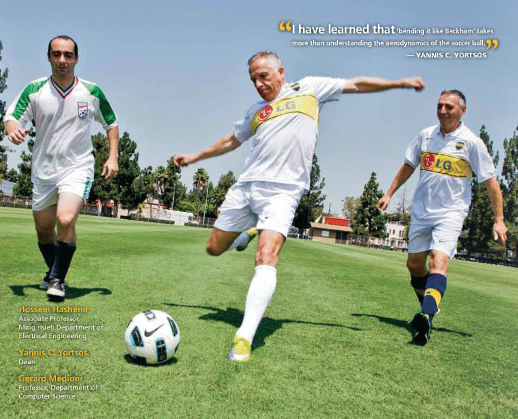 VGSA Soccer Cup!
Academic Integrity: VSoE
Last Year: 58% of the violations at USC were reported by VSoE
VSoE Task Force  led by Steve Bucher
Surveyed faculty and students
Meetings with various faculty
Focus Groups
Faculty Survey300 VSoE Faculty Surveyed: 119 Responses
42%  Agree / Strongly Agree that cheating is widespread among VSoE MS Students
Recurring Comments: 
Reporting cheating is too much work
International students tend to be the violators
Electronic age makes it too easy to cheat
Tougher policy is needed
Worried about the impact on teaching                evaluations
Concerned a harsh sanction will ruin a student’s academic  career
New Reporting System: Includes Sanction Options
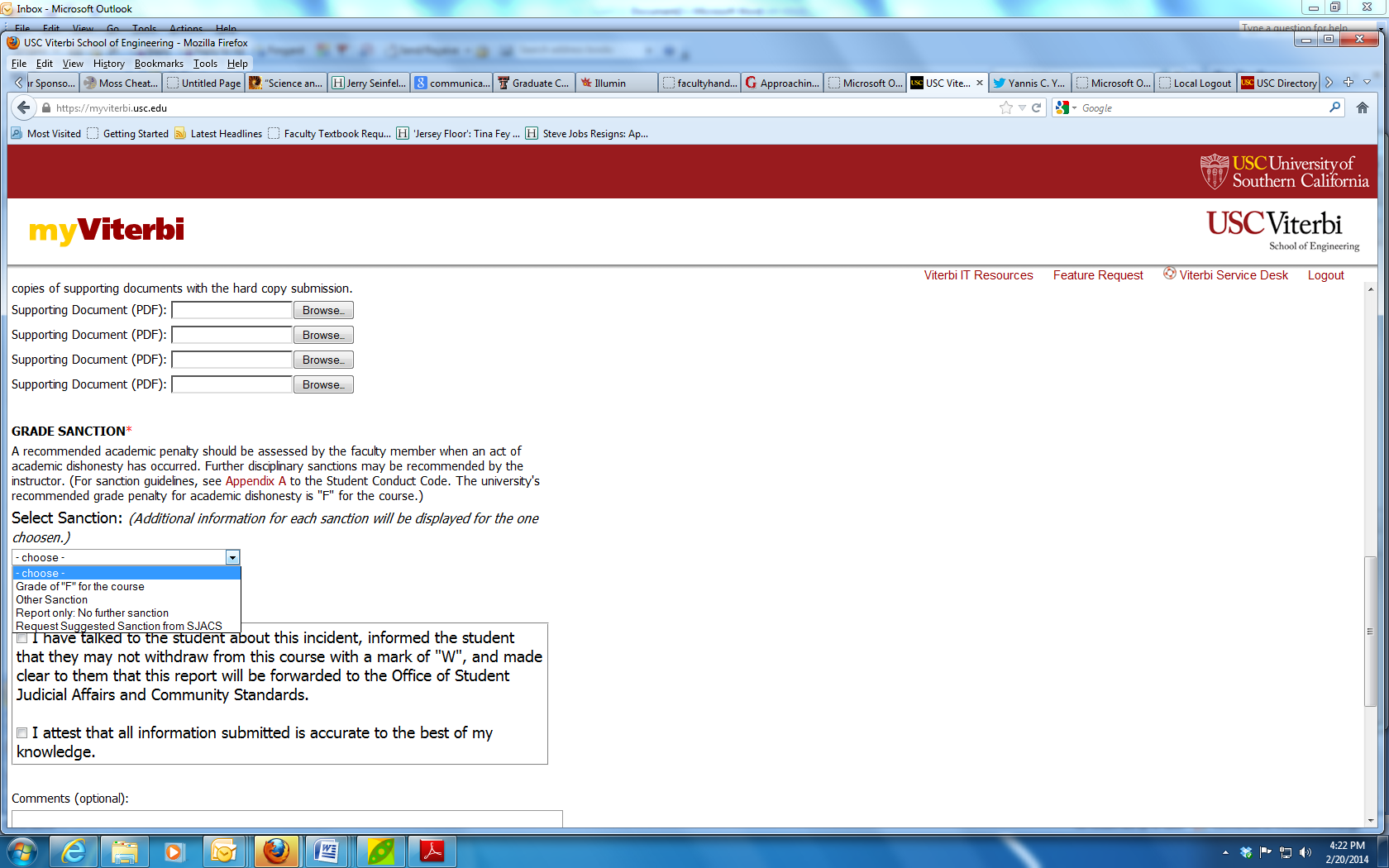 Reporting has increased 4 times since the online system was implemented
Student Survey3,300 VSoE MS Student Surveyed: 323 Responses
92%:  Academic integrity rules are made sufficiently clear
19%:  Strongly Agree / Agree that cheating is widespread among VSoE M.S. courses
39%:  Have seen someone cheat
28%:  Believe cultural differences can lead to an inaccurate understanding of the    academic integrity policy at USC
Comments: 
“Get bigger classrooms for exams ….”
“Never use material from the previous year”
“Make their own assignments such that students cannot find solutions on the internet”
“Have clear policies on the penalties and enforce them. By this stage, everyone knows about academic integrity. They just need to be reminded on the harsh penalties of cheating”
“Clarity in the tasks where collaboration is allowed versus where it is not “
“Highlight the importance of it in the engineering profession”
“Graders look out for students of their own nationality”
“When students are in a foreign country, it is natural for them to always look for “tips” and “tricks” first when running into issues or choice-making. This is when academic integrity challenges happen. 

Because they are all so relying on their own ethnic groups that each other’s life would cross path so much, it is hard for one to reject another’s request of favor in facilitating an academic integrity violator. 
Viterbi MS Student from China